Трудоустройство в системе общего образования Кривошеинского района
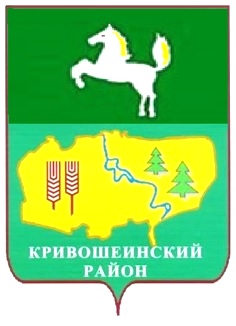 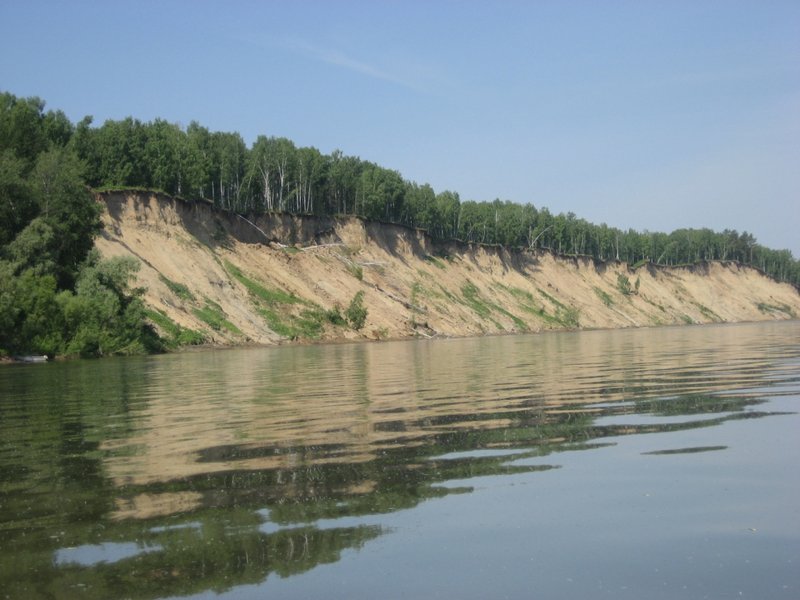 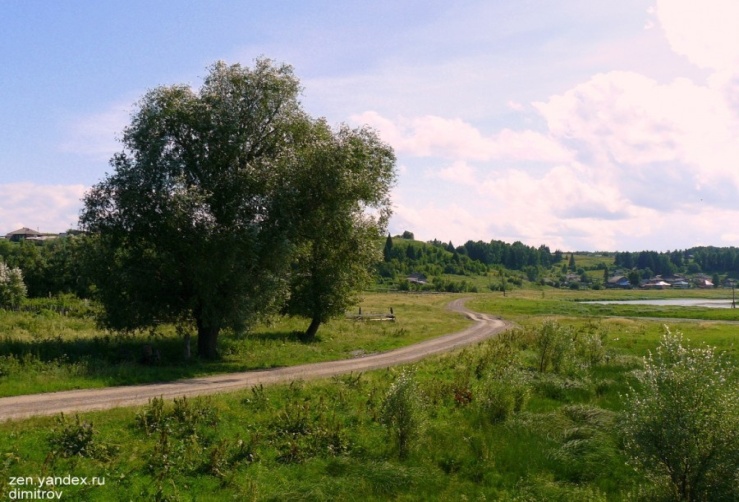 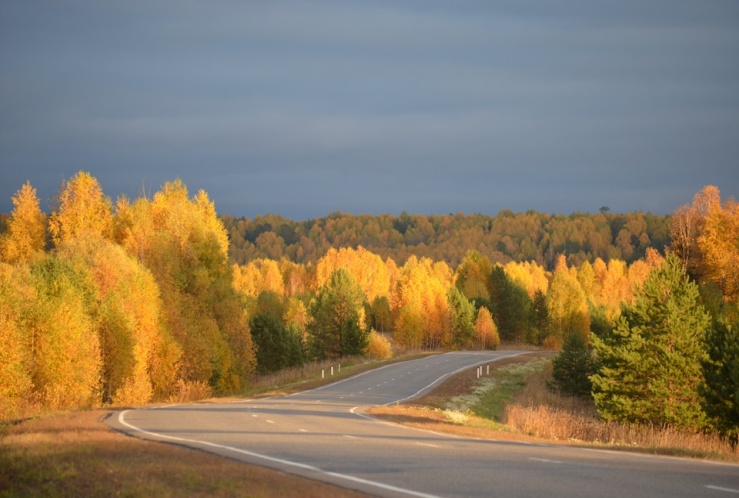 «Самый южный» северный район Томской области.
Расстояние от Томска до  села Кривошеина  170 км.
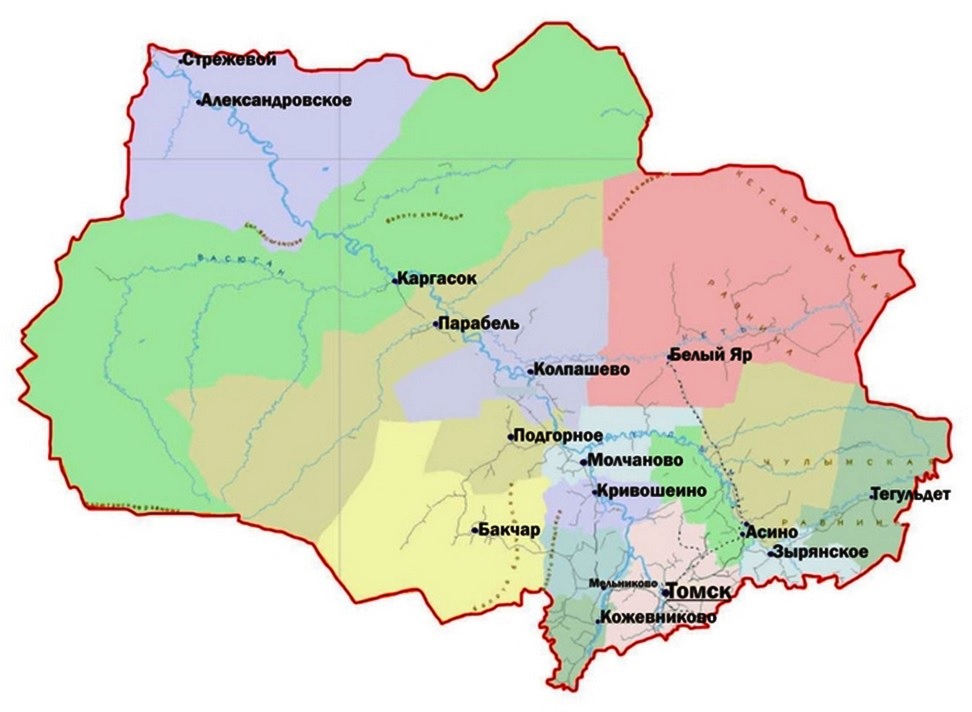 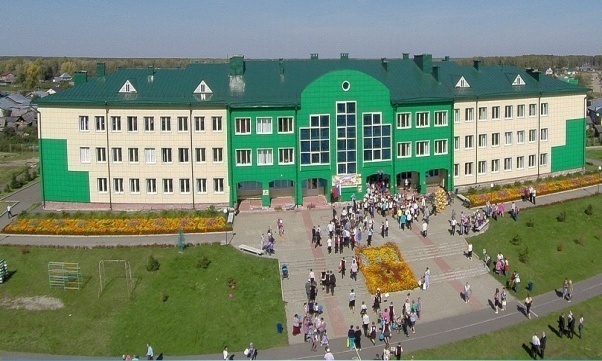 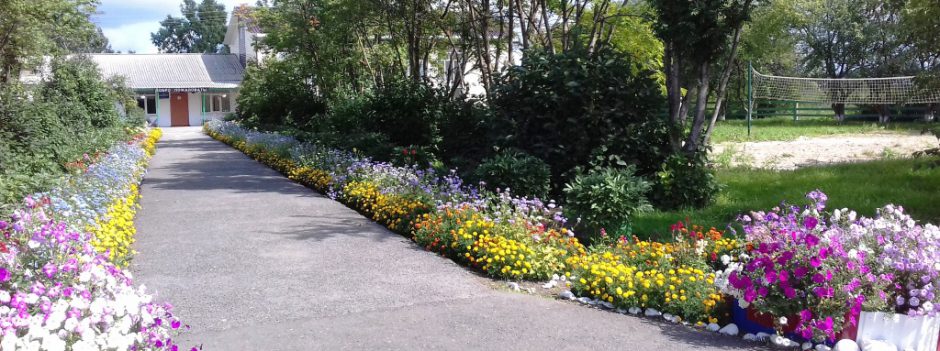 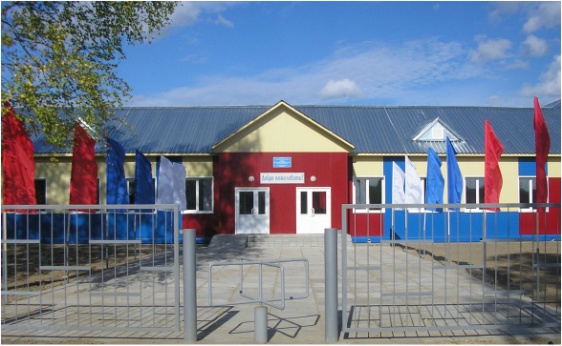 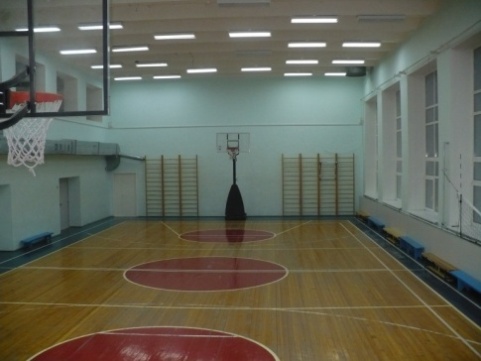 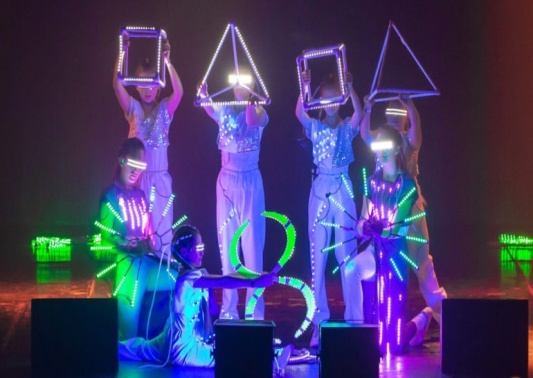 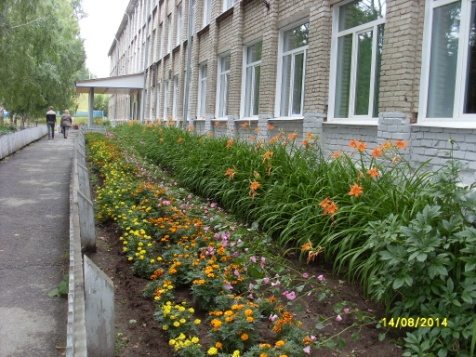 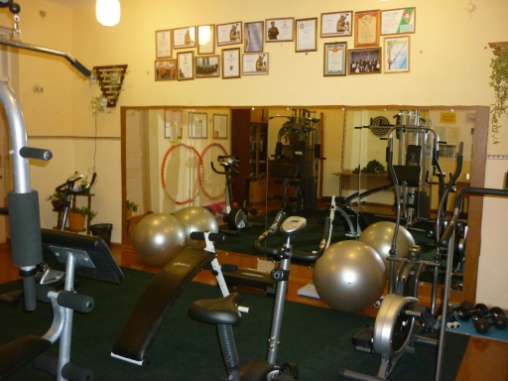 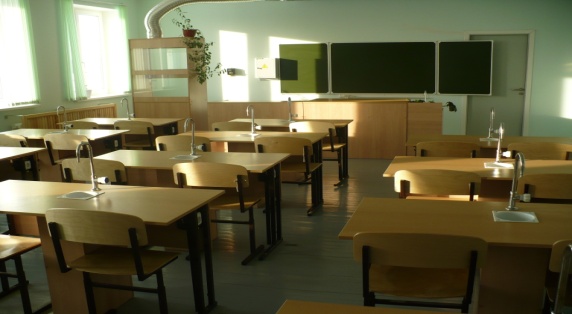 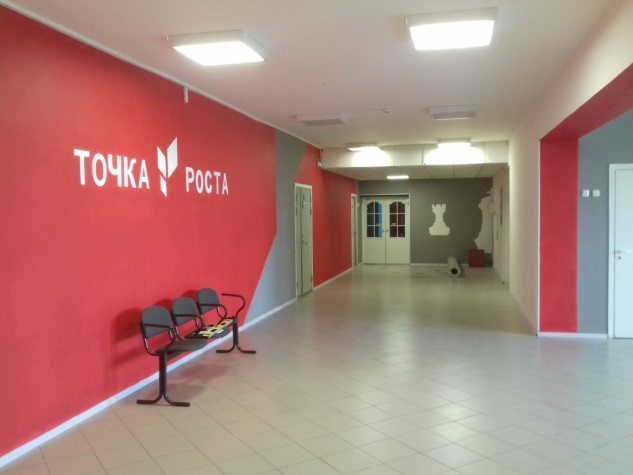 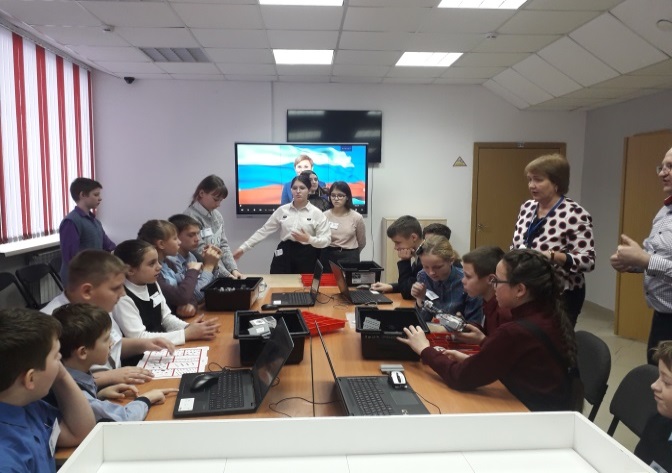 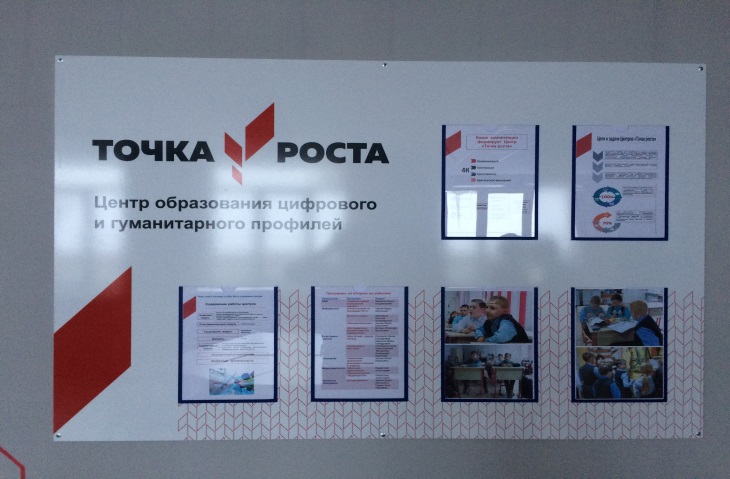 В 5 образовательных организациях Кривошеинского района
функционируют Центры образования цифрового и гуманитарного профилей «Точка роста»
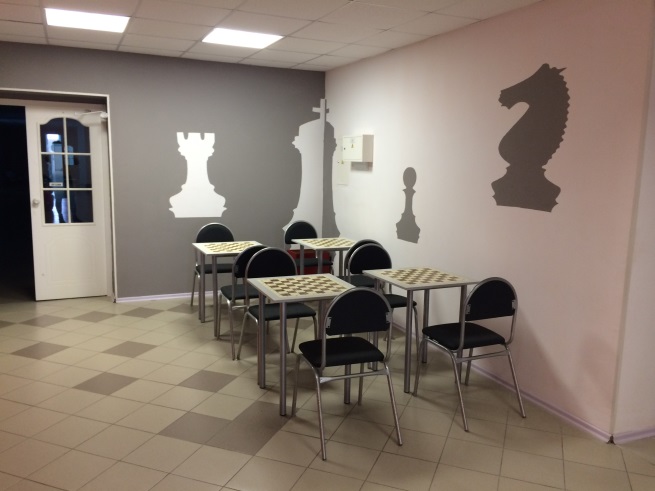 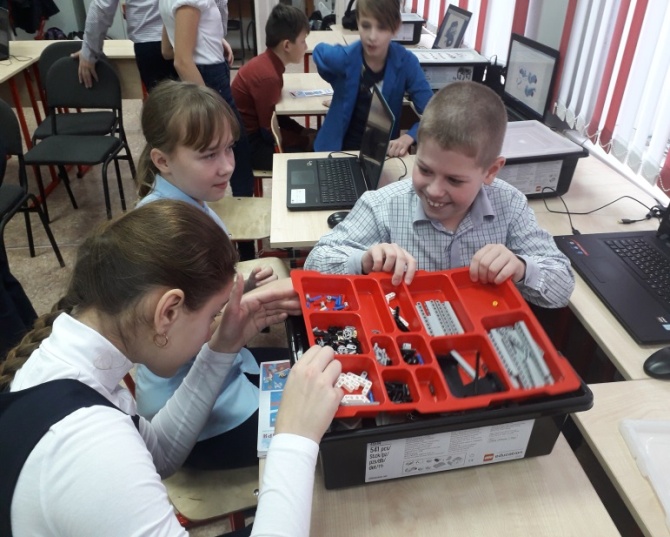 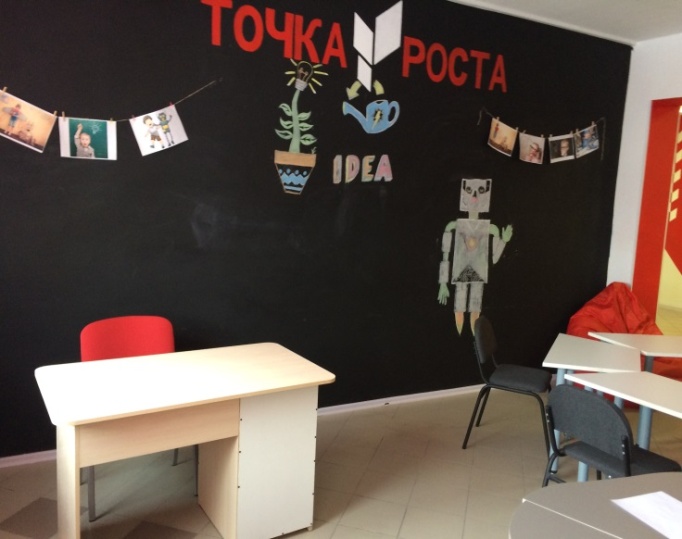 Во все образовательные организации Кривошеинского района требуются молодые педагоги
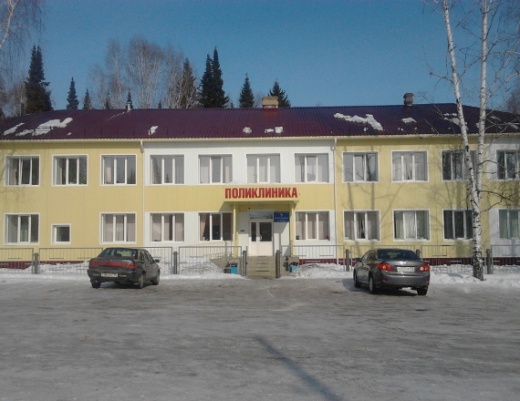 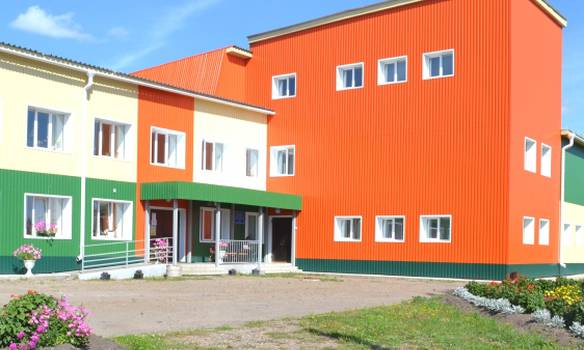 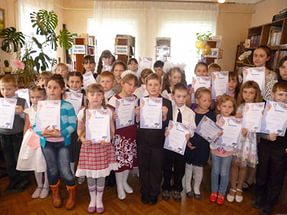 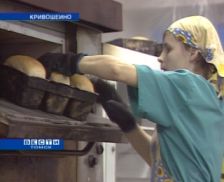 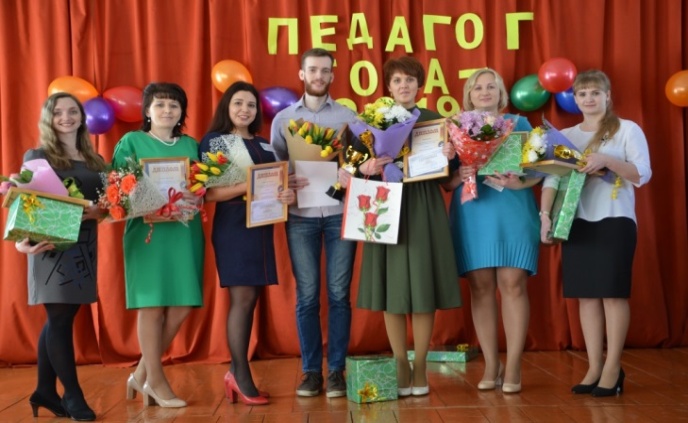 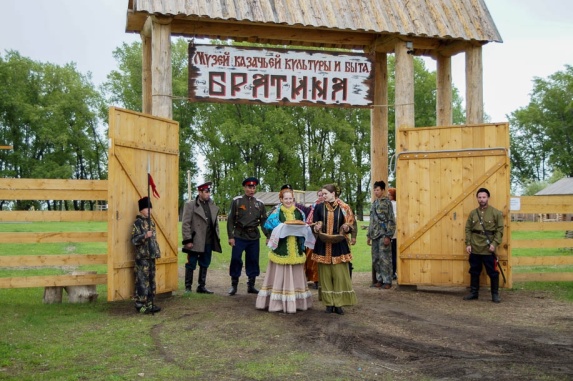 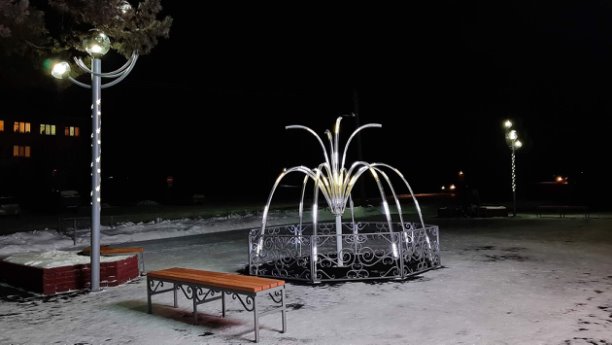 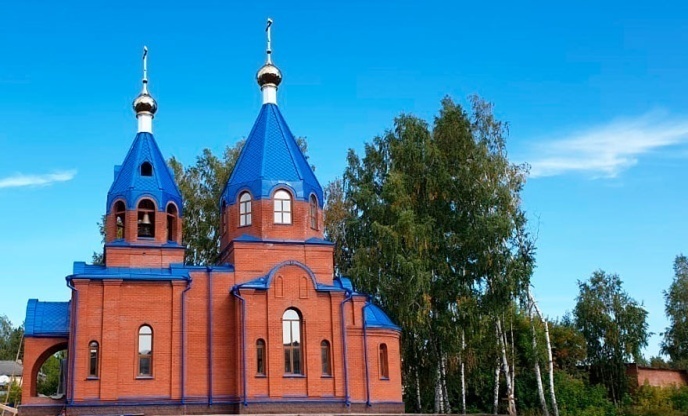 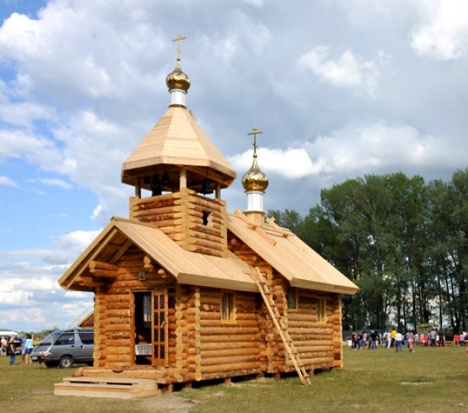 Муниципальное бюджетное образовательное учреждение «Володинская  средняя общеобразовательная школа»
Сегодня это – образовательно-культурный центр села. Под одной крышей размещаются: школа на 180 обучающихся, учреждение дополнительного (музыкального) образования – филиал Кривошеинской детской школы искусств, сельский Дом культуры, сельская библиотека.
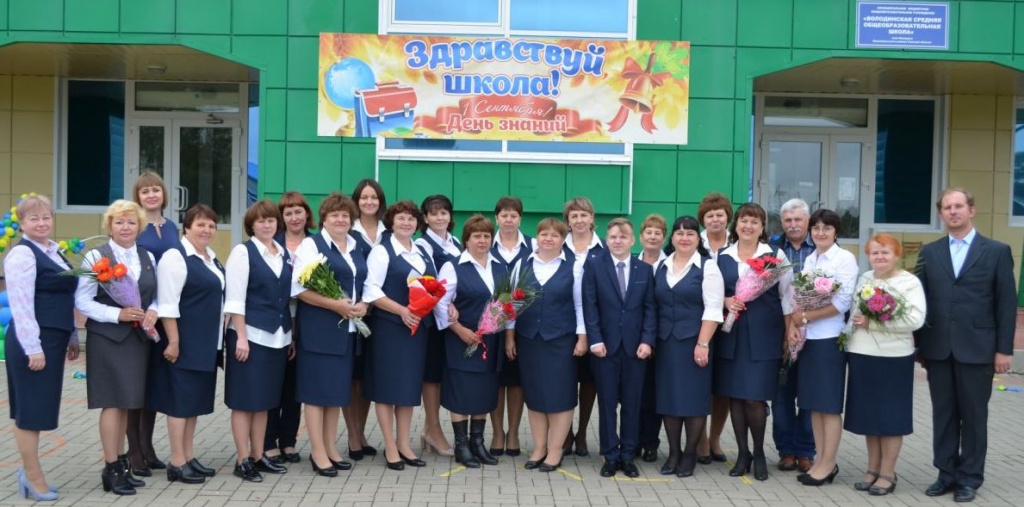 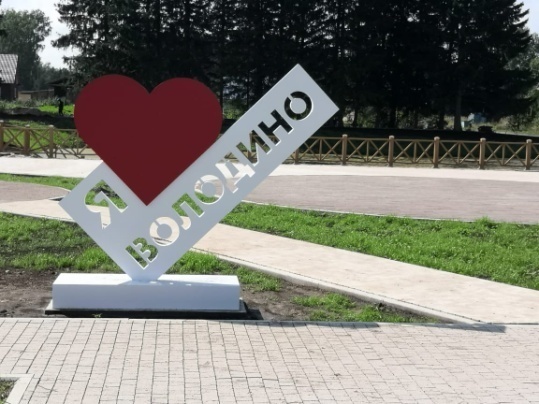 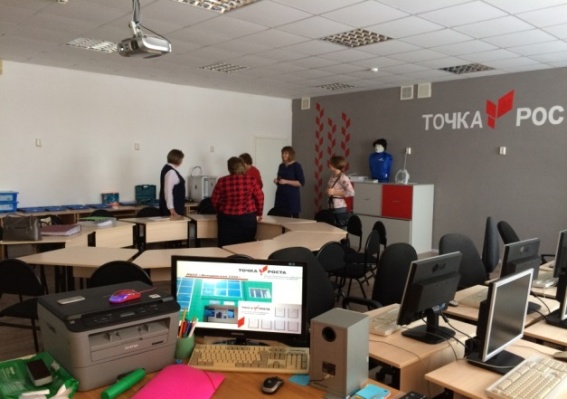 Школа построена в 2008 году. Это красивое, современное здание, в котором обучается 170 детей из села Володина и   близлежащих деревень Новониколаевка, Старосайнаково, Петровка, Иштан, Рыболово.  Педагогический коллектив – 23 человека. Это не только педагоги с большим опытом, но и молодые перспективные специалисты. В школе 17 учебных кабинетов; 2 мастерские (столярная и слесарная); спортивный и хореографический залы; актовый зал,  столовая; библиотека. Каждый кабинет оснащен мультимедийным оборудованием; в 6 кабинетах интерактивные доски;  имеется мобильный переносной компьютерный класс;     наличие высокоскоростного Интернета; в локальной сети 21 стационарный компьютер;
кабинет физики оснащен современными лабораториями ФГОС; приобретен набор по робототехнике:  Iego EV-3. 
На базе МБОУ «Володинская СОШ»  функционирует Комплексный эколого-краеведческий музей «Кедр».
Создан Центр гражданского образования «Юный  правовед».
В 2019 – 2020  учебном году начал свою деятельность центр образования цифрового и гуманитарного профилей «Точка роста». 
Точка роста — Центр образования цифрового и гуманитарного профилей — это новая модель дополнительного образования детей, инновационного творчества, оснащенного самым современным оборудованием, что позволяет педагогам «перевернуть» восприятие досуга и творчества, воплотить в реальность самые смелые образы и идеи. В школе обновилось оснащение - обновлена материально-техническая база, закуплено новое оборудование. Все это позволяет по-новому подойти к обучению детей, в частности, по таким предметам, как «Технология», «Информатика», «Основы безопасности жизнедеятельности».
Учебные кабинеты Центра — это высокотехнологичные площадки, оборудованные по последнему слову учебной техники. Обучение строится по основным направлениям, «лабораториям».
Потребность в педагогических кадрах
МБОУ «Володинская СОШ»
на 2022-2023 учебный год:
 - учитель физики;
на 2024-2025 учебный год
- учитель химии;
- учитель английского языка
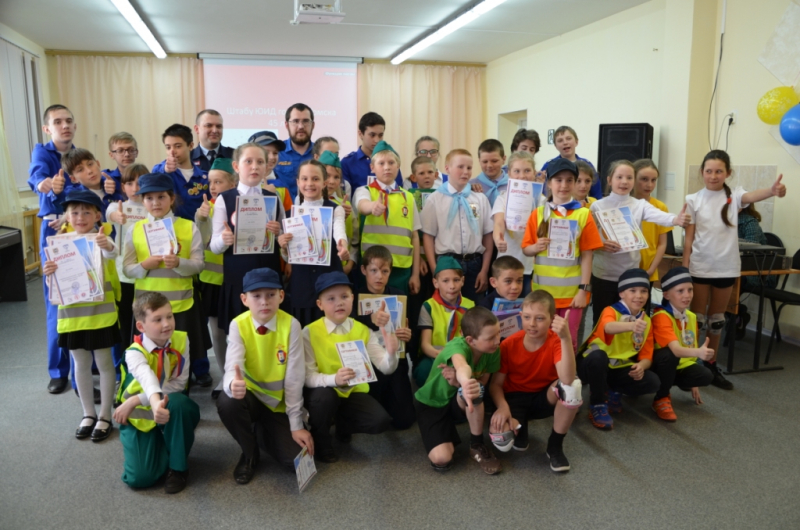 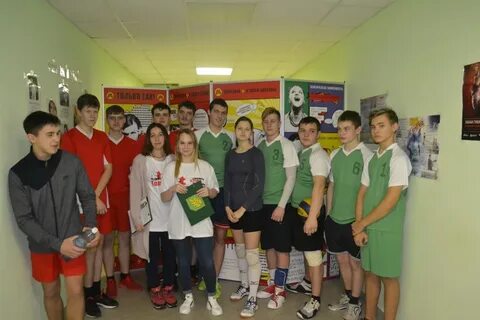 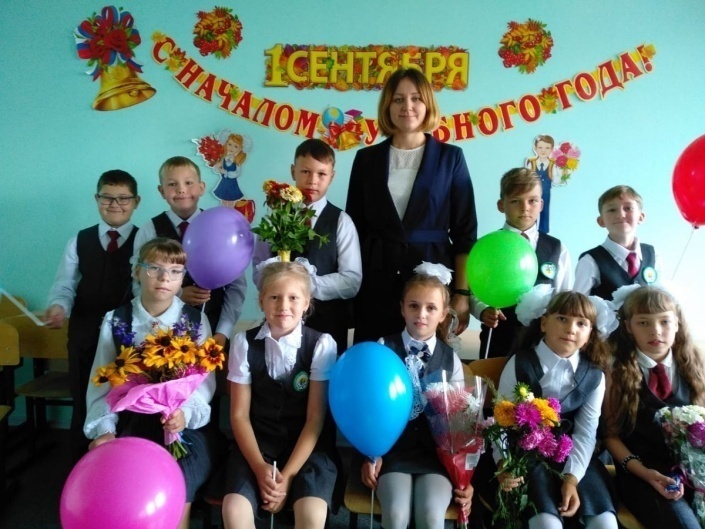 Для детей дошкольного возраста на территории села Володина функционирует  детский сад «Колосок»
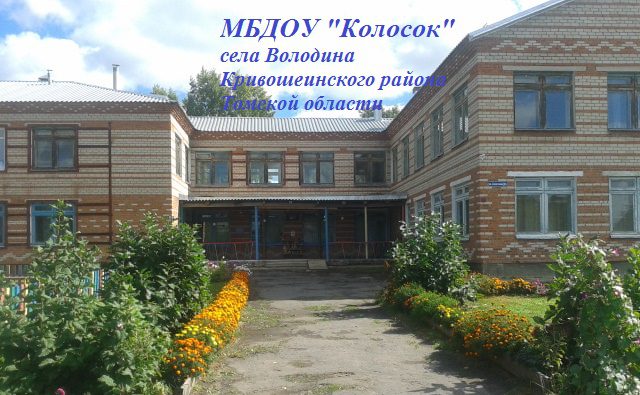 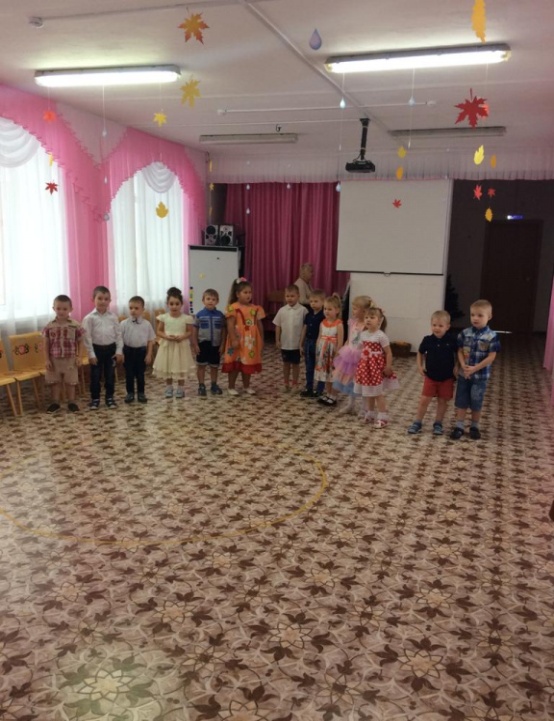 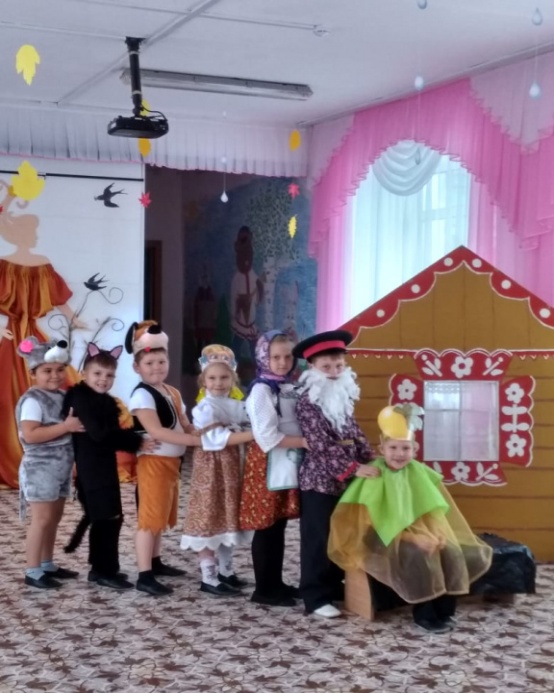 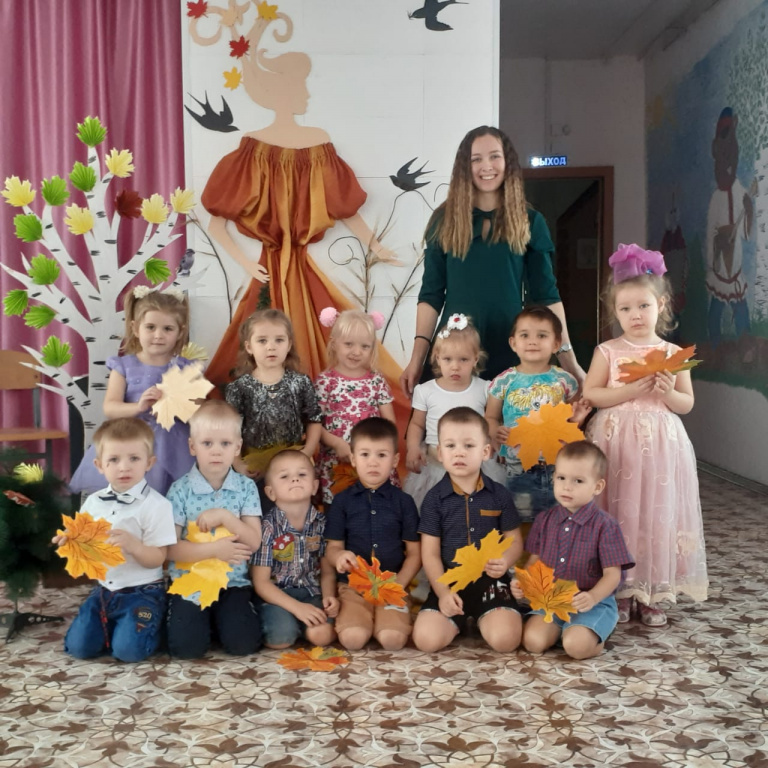 МБОУ «Красноярская  СОШ»
Расстояние от г. Томска до с. Красный Яр 180 км
В школе обучаются 153 ученика и работают 26 
педагогов.
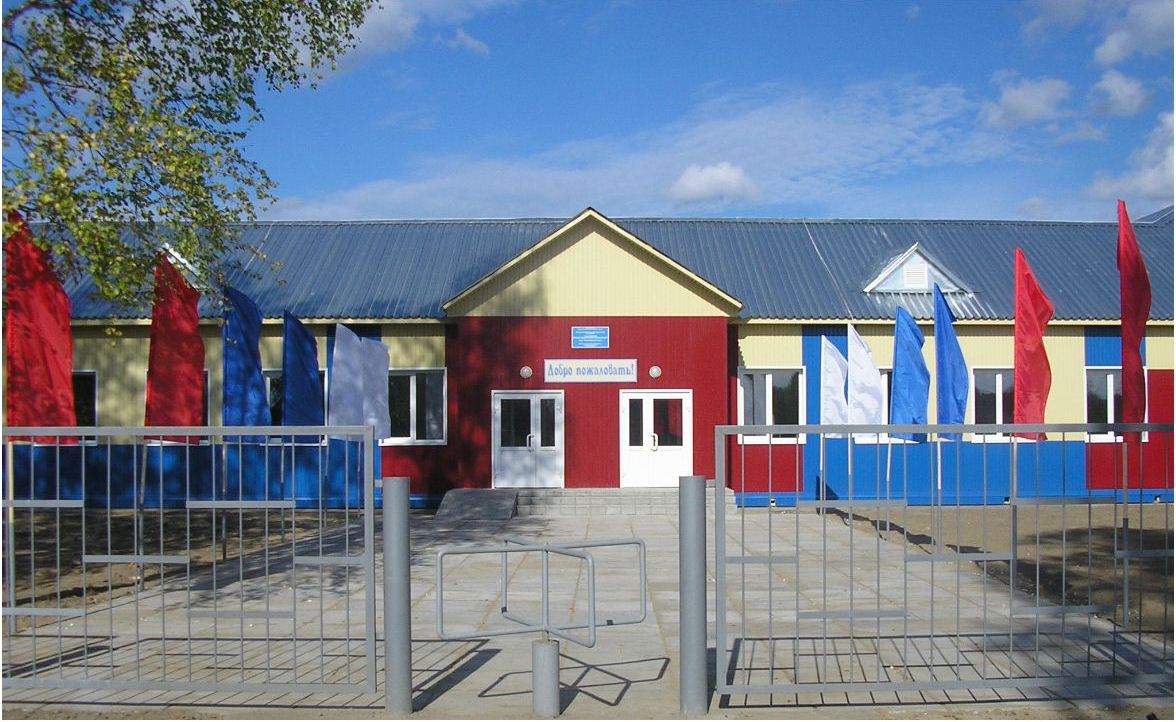 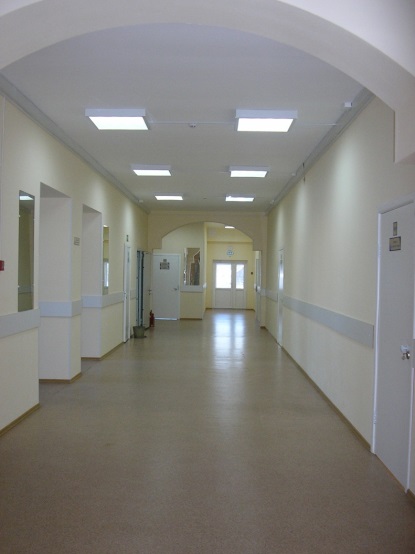 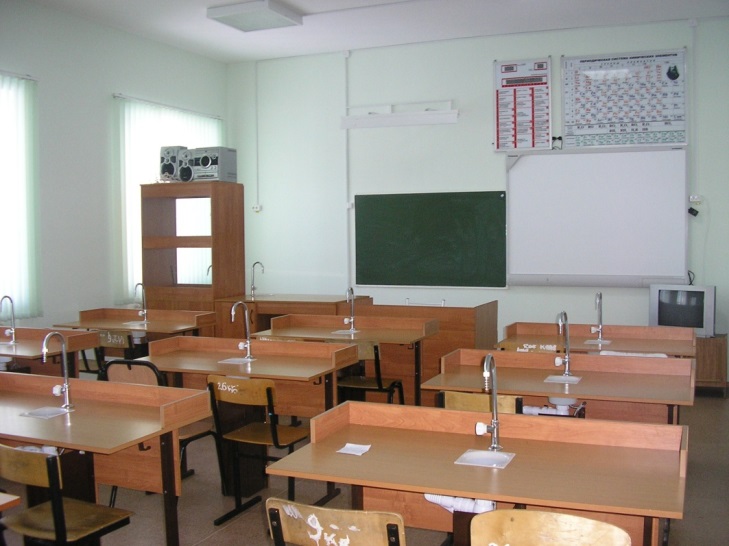 В здании Красноярской средней школы ежегодно обновляется материальная база. В просторных, уютных, светлых классах имеется необходимое оборудование: компьютеры, телевизоры, интерактивное оборудование. В школе имеется локальная сеть, телевизионная сеть, информационный киоск, 2 компьютерных класса.
В 2020 – 2021  учебном  году на базе школы открылся Центр гуманитарного и цифрового профилей «Точка роста».
Потребность школы в педагогических кадрах в МБОУ «Красноярская СОШ»
на 2022-2023 учебный год – учителя: математики; информатики; английского языка; физики; физической культуры (специализация самбо); учитель - логопед
на 2023-2024 учебный год - учитель начальных классов
на 2025 – 2026  учебный год – учитель начальных классов
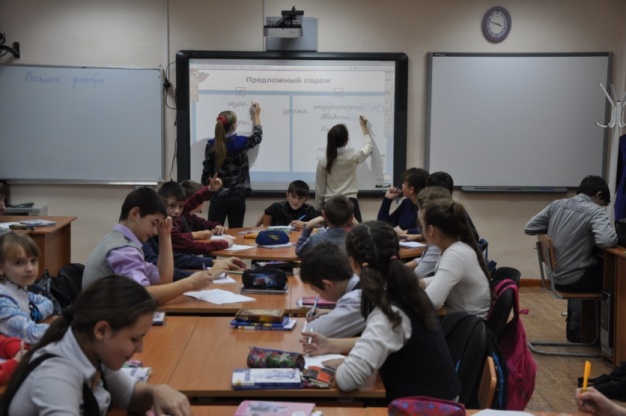 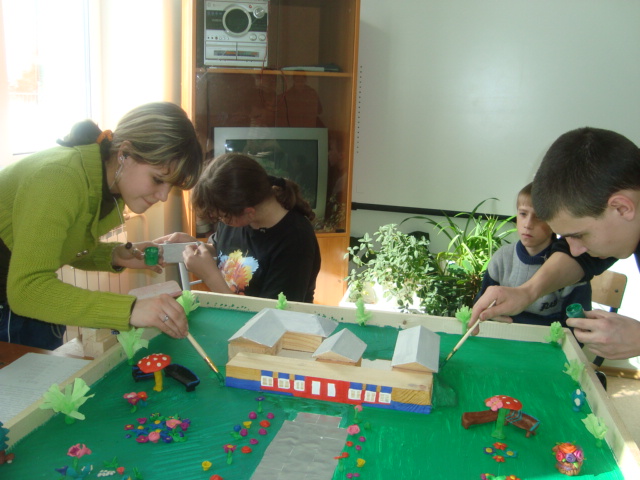 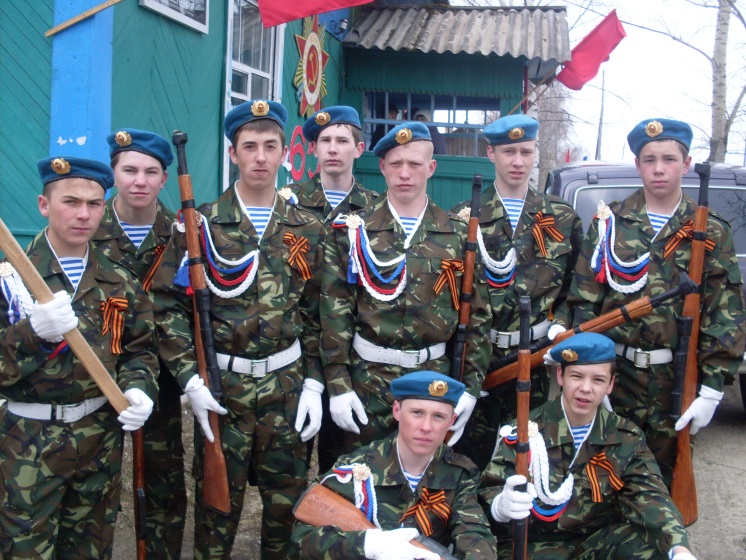 МБОУ «Пудовская СОШ»Расстояние от г. Томска до с.  Пудовки  185 км.  В школе работают 17 педагогов, обучаются 112 учеников
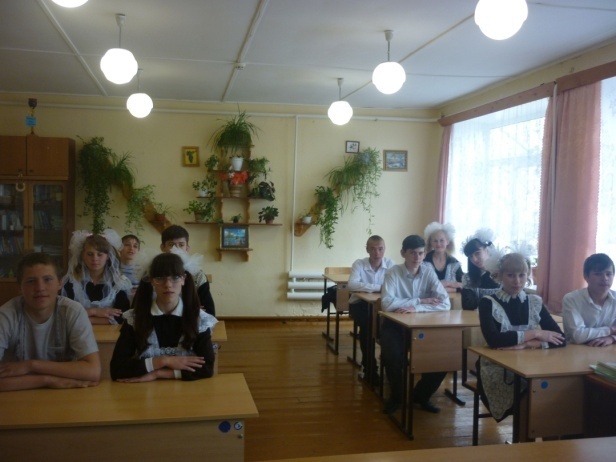 Приглашаем на работу:
в 2022-2023 учебном году педагога дополнительного образования
2023-2024 учебном году - учителя     русского языка и литературы
учителя немецкого и английского языков
2024-2025 учебном году - учитель истории и обществознания
2026-2027 учебном году – учителя физической культуры
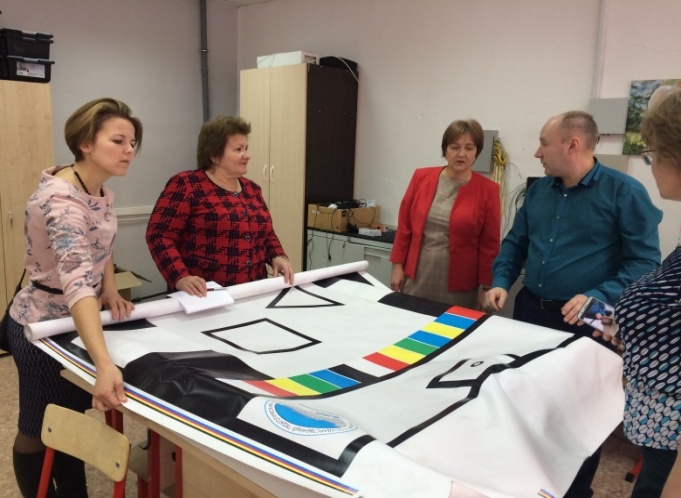 .
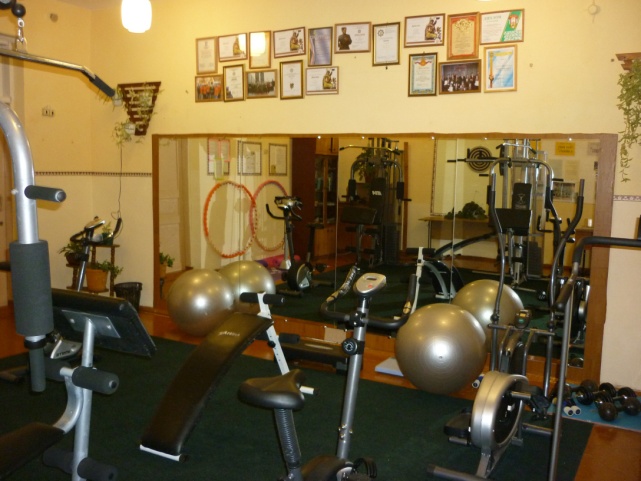 Муниципальное дошкольное образовательное учреждение детский сад «Улыбка»
Фельдшерско-акушерский пункт
Дом культуры (открыт в 2020 году)
Крупное коллективное  сельскохозяйственное  предприятие - СПК «Белосток»
В населенном пункте – центральное водоснабжение,  сетевое  газоснабжение
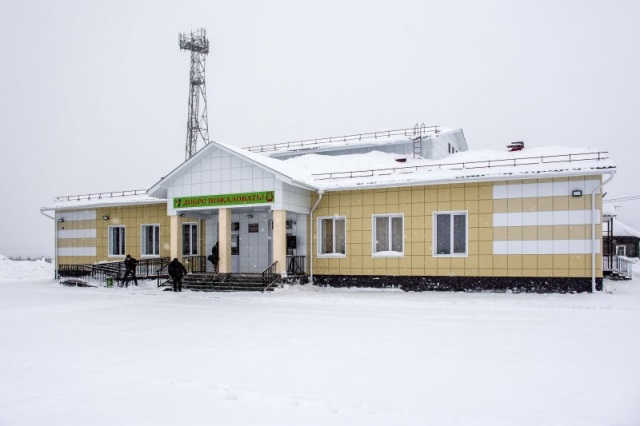 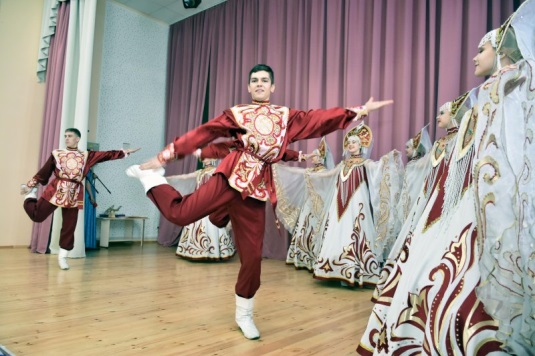 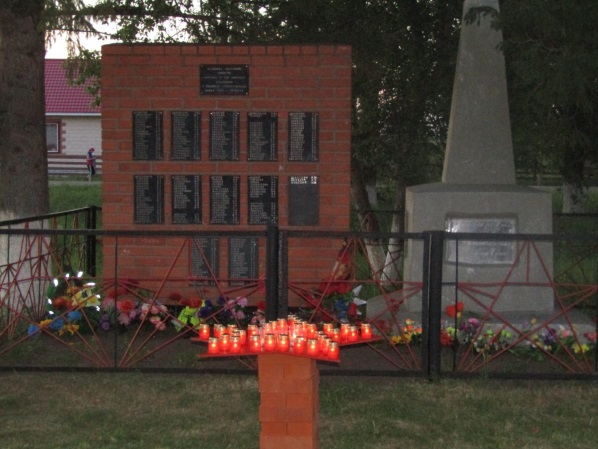 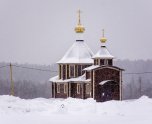 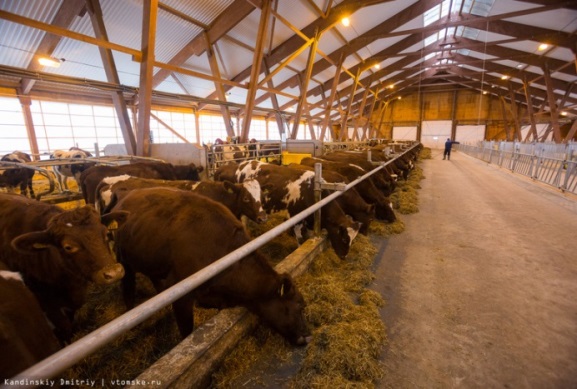 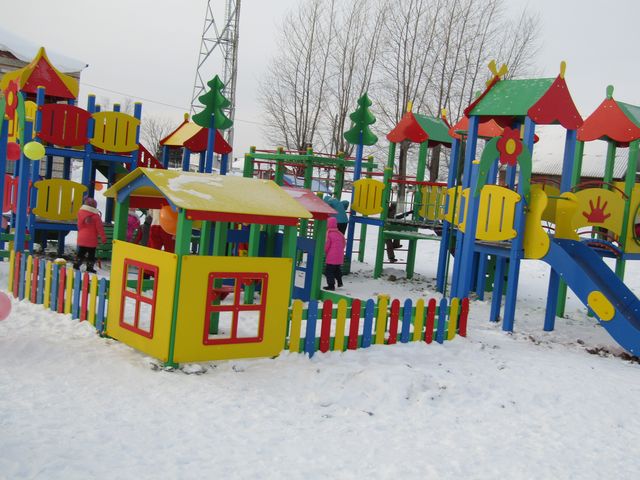 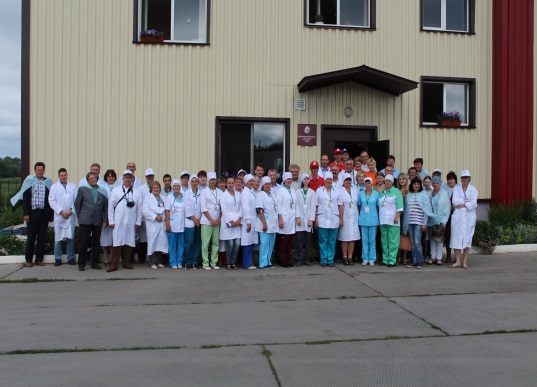 МБОУ «Кривошеинская СОШ им. Героя Советского Союза им. Ф. М. Зинченко»
Расположена в районном центе с. Кривошеино. В школе обучается 828 человек из сёл Кривошеино, Новокривошеино,  Новоисламбуль, Елизарьево и Жуково. Педагогический коллектив – 58  человек.
27 учебных кабинетов; 2 мастерские (столярная и слесарная);
спортивный и хореографический залы; актовый зал, совмещен со столовой; библиотека.
 Каждый кабинет оснащен мультимедийным оборудованием;
-    в 13 кабинетах интерактивные доски;
-    2 мобильных переносных компьютерных класса;
-    высокоскоростной Интернет;
-    в локальной сети 50 стационарных компьютеров;
-    кабинеты физики и химии оборудованы  современными лабораториями;
-   с 2019 года функционирует Центр образования цифрового и гуманитарного профилей «Точка роста».  2021 году в рамках программы “Успех каждого ребенка” национального проекта “Образование” закуплено новое оборудование для создания новых мест дополнительного образования.
В школе имеется:
Потребность в кадрах:2022-2023  учебный год – учителя физики, математики английского языка2023-2024  учебный год -  учителя русского языка и начальных классов2024-2025  учебный год -  учителя русского языка , истории, физической культуры, изо, немецкого языка2025-2026  учебный год – учителя информатики , английского языка2026-2027  учебный год - учителя химии
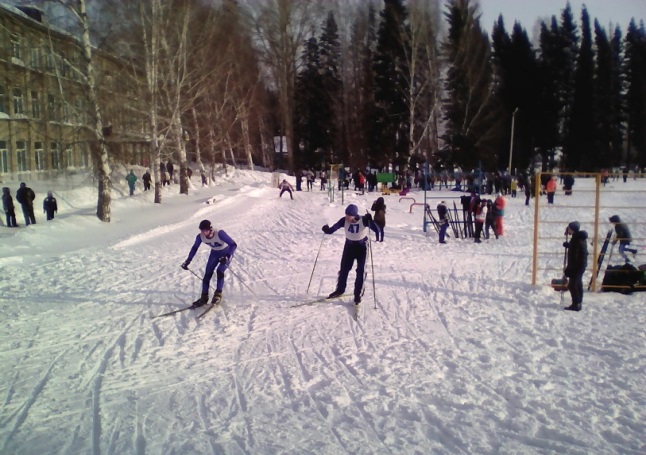 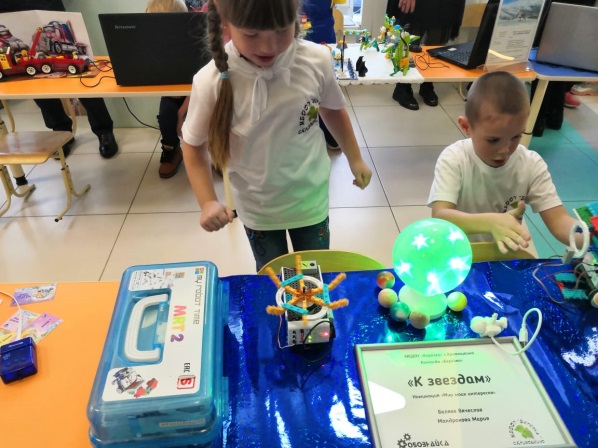 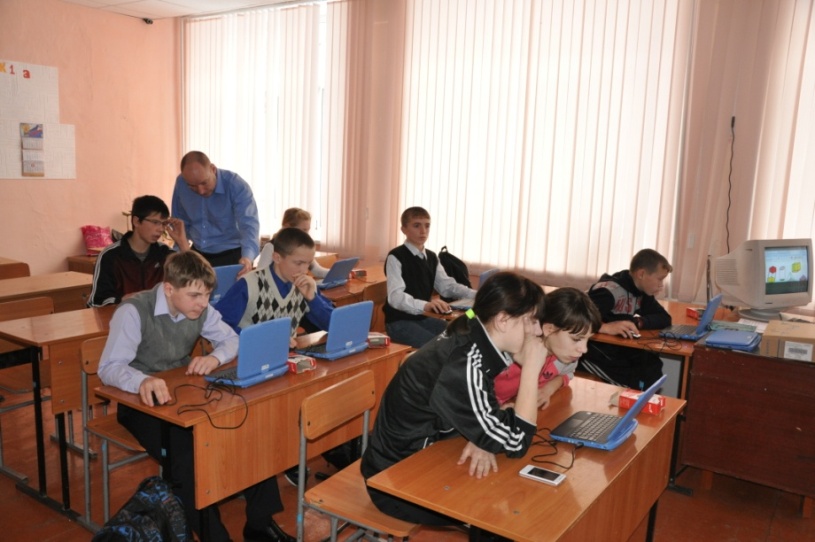 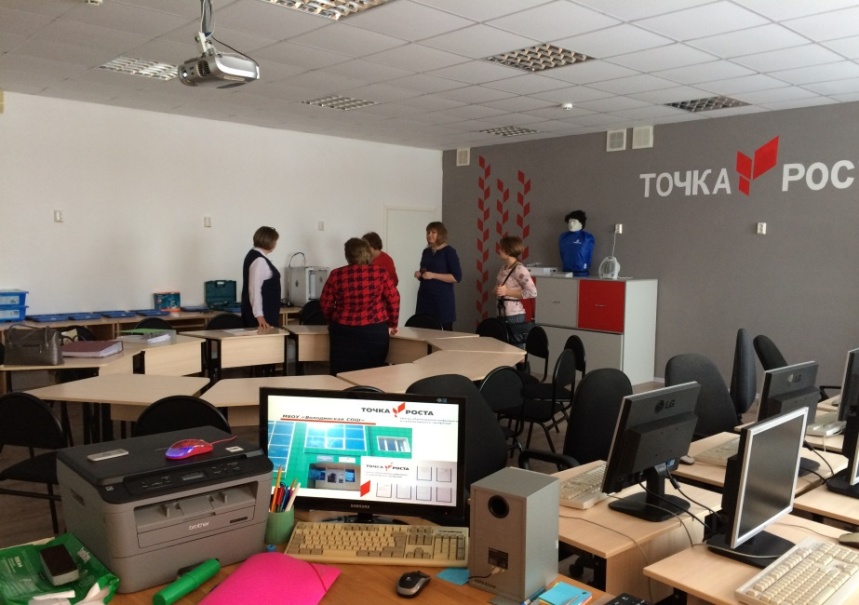 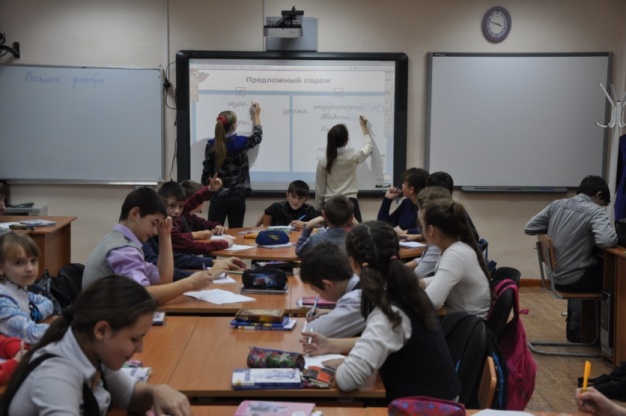 МКОУ  «Петровская ООШ»
Расстояние от г. Томска до с. Петровки 138 км.
     В школе обучаются 47 учеников, педагогический коллектив - 13 человек.







 
Ждём на работу:
 2023-2024 учебный год – учителей: математики, 
начальных классов, немецкого языка
 2024 -2025 учебный год - учителя начальных классов
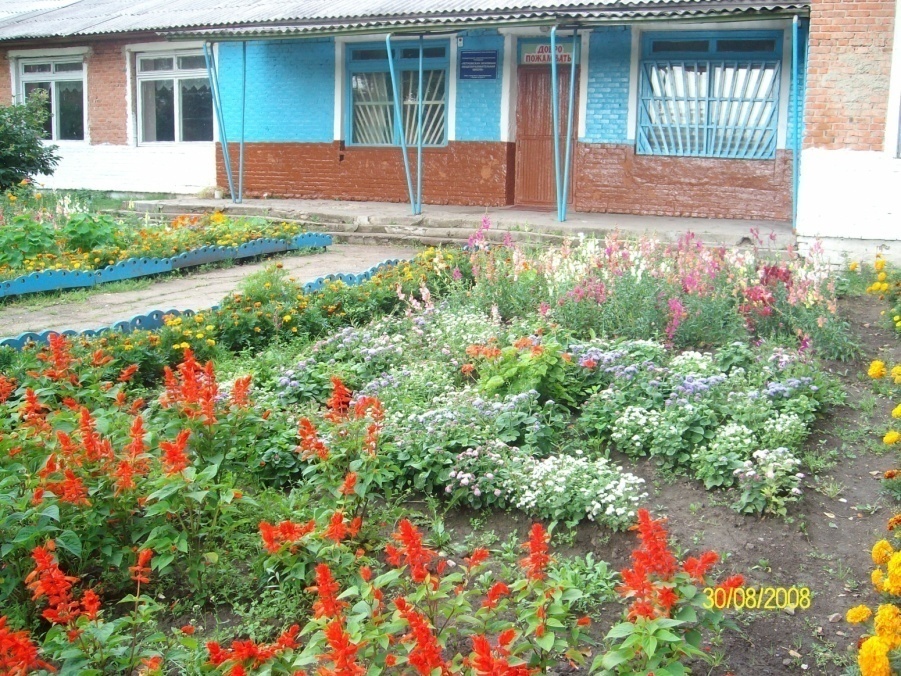 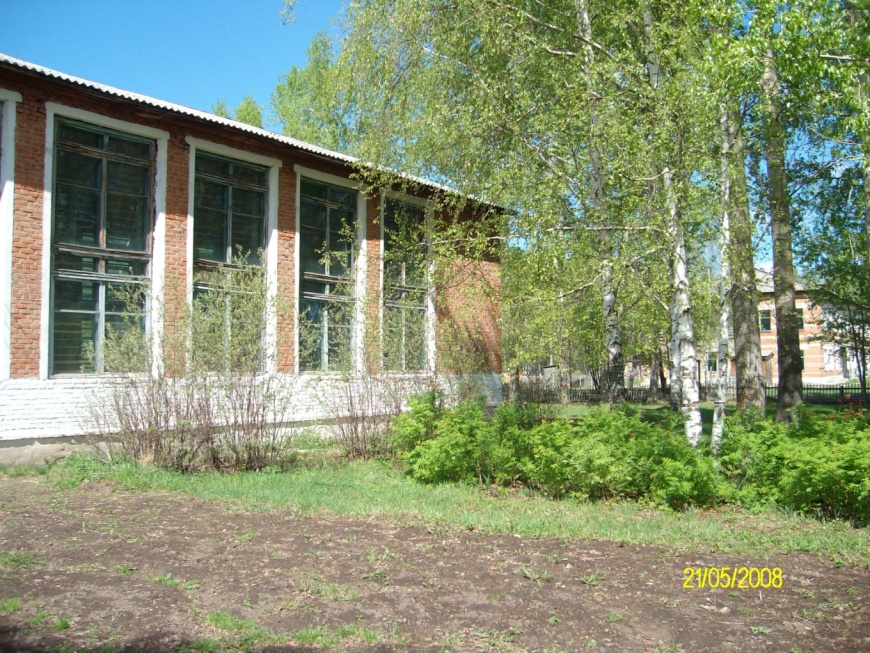 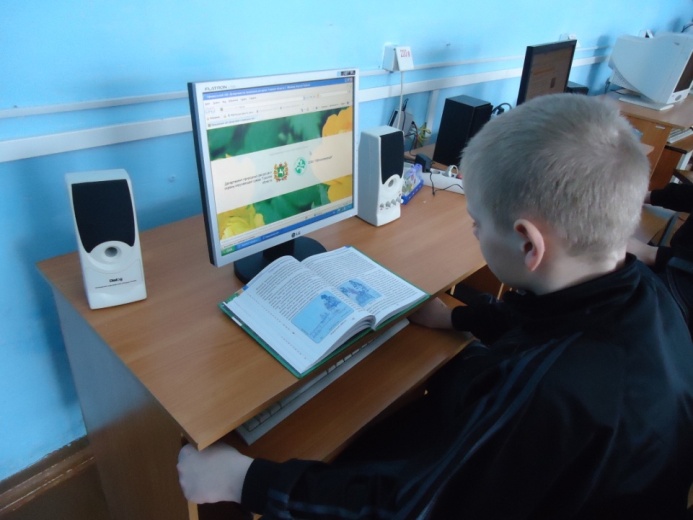 МБОУ «Белобугорская  ООШ»
Расстояние от г. Томска до с. Красный Яр 180 км
В школе обучаются 145 учеников и работают 25 
педагогов.
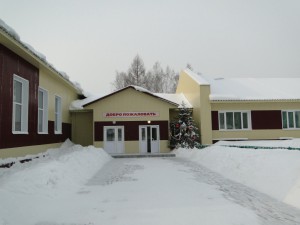 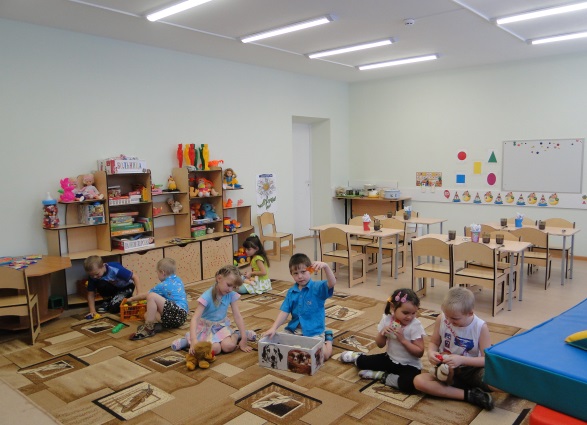 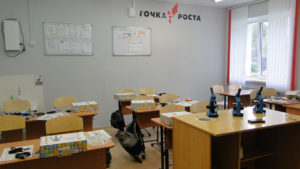 Школа является центром мкр. Центральный. 
Для жителей села она является центром культуры и досуга: открыты 2 группы дошкольного образования полного дня для детей 2,5 -7 лет; спортивный зал работает  для всех желающих; в помещении школы проводят занятия педагоги филиала музыкальной школы.  В 2022 – 2023  учебном  году на базе школы открылся Центр гуманитарного и цифрового профилей «Точка роста».
МБОУ  «Белобугорская ООШ»
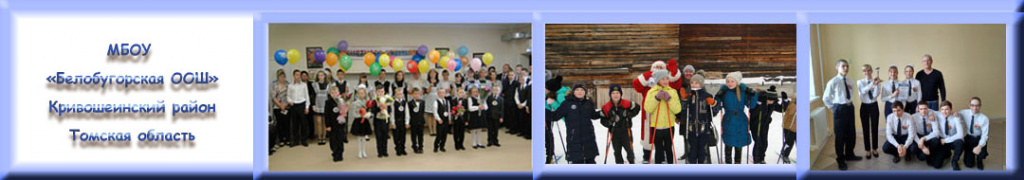 Приглашаем на работу:

в 2022-2023 учебном году педагога дополнительного образования

2025-2026 учебном году - учителя     начальных классов

2026-2027 учебном году – учителей: информатики, физики, математики, химии и биологии, ОБЖ,  трудового обучения,  начальных классов
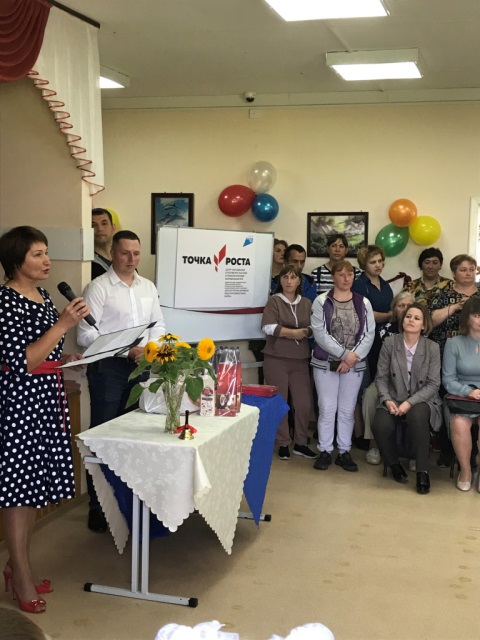 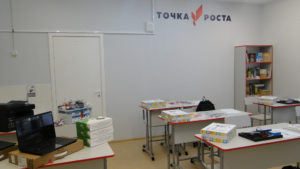 Меры профессиональной поддержки
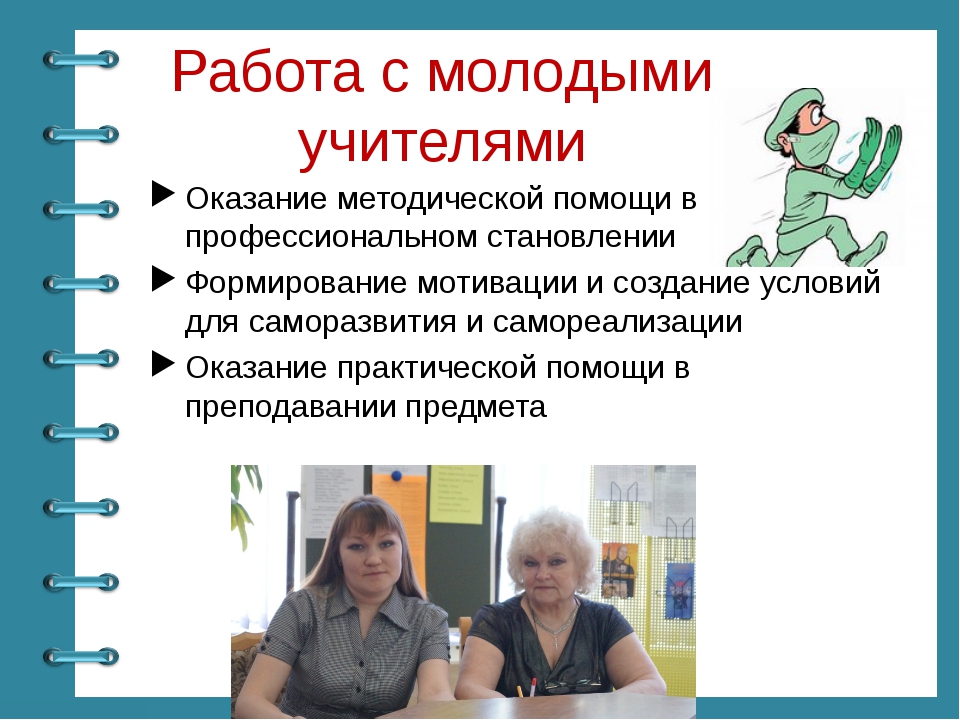 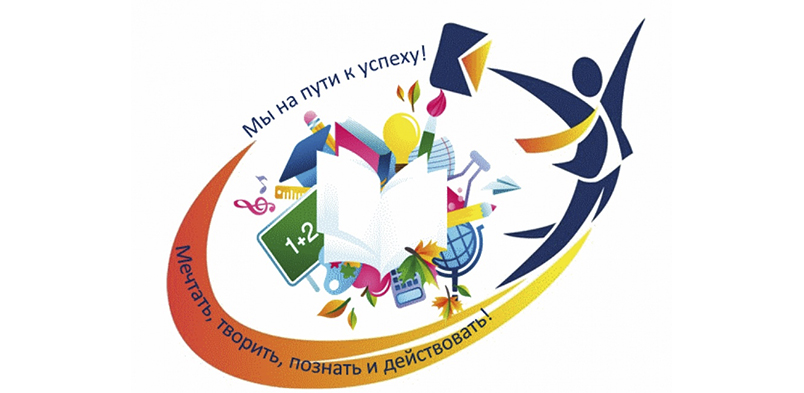 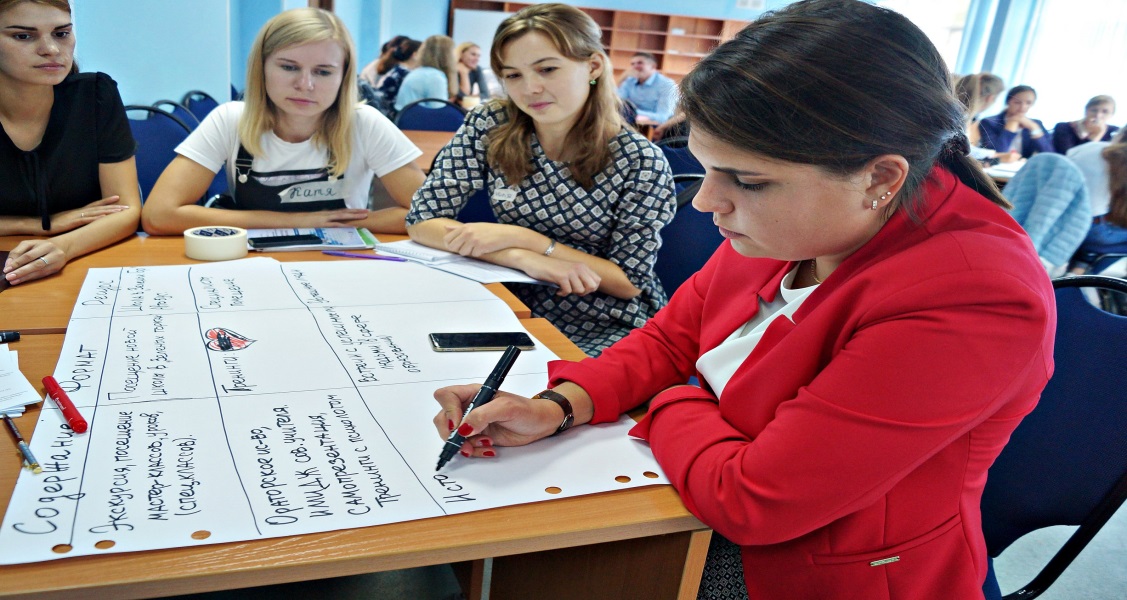 Социальные гарантии при трудоустройстве:
Выплата заработной платы осуществляется с применением районных коэффициентов (1,3 %) и процентных надбавок (50 %) к заработной плате с первого дня работы педагога в образовательной организации;
Выплата подъёмных в размере двух должностных окладов, в связи с переездом к месту работы в северный район;
Выплата компенсаций за аренду  жилья в размере 50 % , но не более 4000 рублей;
 100% льгота при оплате  коммунальных услуг (отопление, освещение);
Содействие Администрации Кривошеинского района в  получении жилого помещения;
Возможность участия в Государственной  программе «Комплексное развитие сельских территорий (в мероприятии по улучшению жилищных условий граждан проживающих на сельских территориях)»
Компенсация работникам образовательных учреждений  стоимости путевки на санаторно-курортное лечение и оздоровление
Контактная информация:
МКУ «Управление образования Администрации Кривошеинского района Томской области»
Руководитель Управления образования  - Левко Виктория Петровна
Телефон 8 (38 251) 2 19  74

Почтовый адрес: 636300, Томская область, Кривошеинский район, 
с. Кривошеино, ул. Ленина, д. 26
E-mail: kr-roo@tomsk.gov.ru; адрес сайта: http://kruo.edu.tomsk.ru
Ответственное лицо:
Куксёнок Ирина Геннадьевна, методист МКУ «Управление образования Администрации Кривошеинского района Томской области»
Телефон 8 (38 251) 2 26 82